Unlocking the Success of the “Japanese Post-War Economic Miracle” for American Companies

Marcus C. Hubbard
Choice Theory:
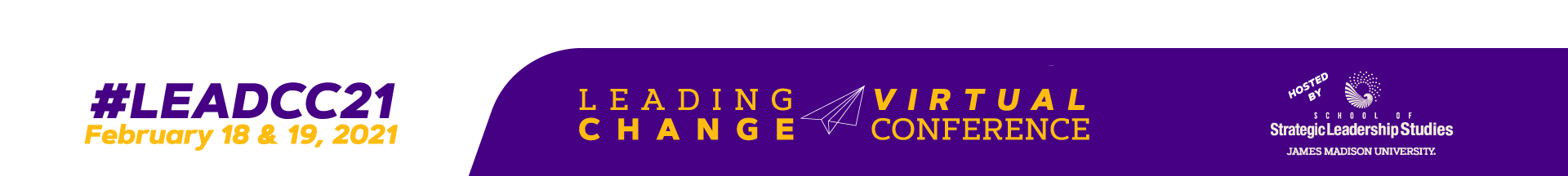 Choice Theory
Objective: To introduce Choice Theory as a style of leading change that has been underdeveloped in scholarly/academic research.

Outline of discussion:

Connection between Japan and Choice Theory.
Choice Theory in relation to leadership/management.
Current state of empirical literature on lead management.
What should be our next steps for research?
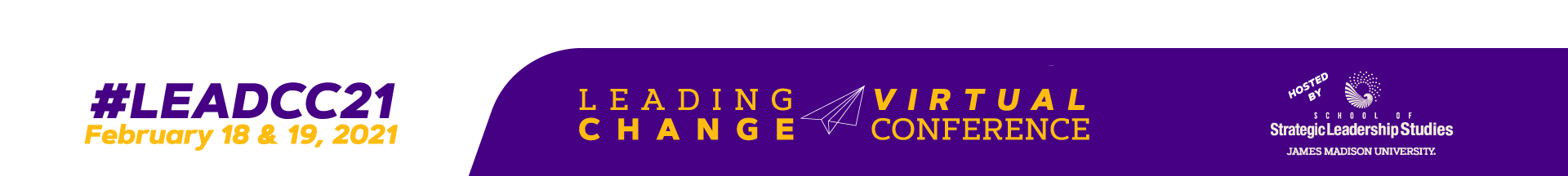 Control/Choice Theory
Willam Glasser book
“The Control Theory Manger: Combining Control Theory of William Glasser with the Wisdom of W. Edwards Deming to Explain Both what Quality is and what Lead-Managers Do to Achieve it.”
Glasser - Psychiatrist know for reality therapy, Control/Choice Theory. 
Management principles Popular in Japan.
 W. Edwards Deming –
Japan named The Deming Prize in his honor in 1951
Both known but business ideas less popular in the U.S
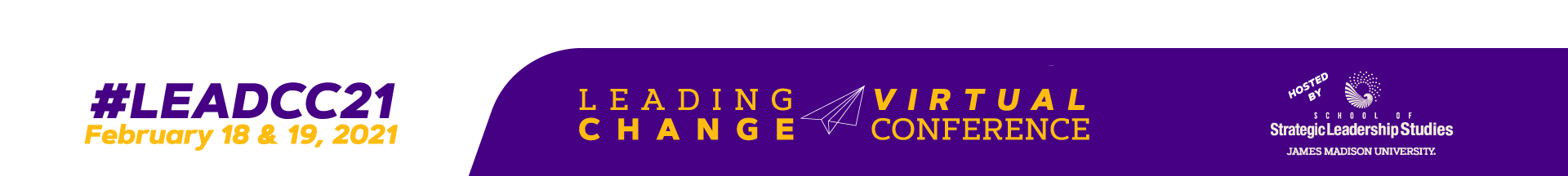 Foundational Concept of Choice Theory
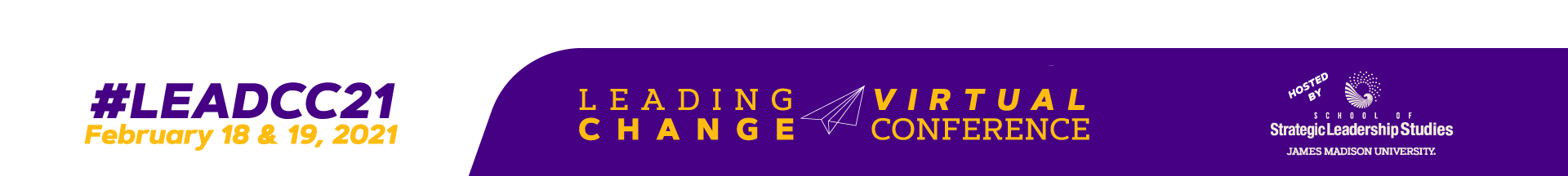 Boss Management Versus Lead Management
Sets task and standard.
Tells rather than shows.
Boss or designee inspects work. Workers perform at minimum; are ostracized by coworkers if the do more than the minimum.
When workers resist boss uses threats & punishments fear workers and boss are advisories.
Listens, encourages suggestions for improving quality.
Trains with example but solicits feedback for improvements.
Workers are responsible for inspecting their own work.
Teaches that the essence of quality is continual improvement. Worker valued as expert.
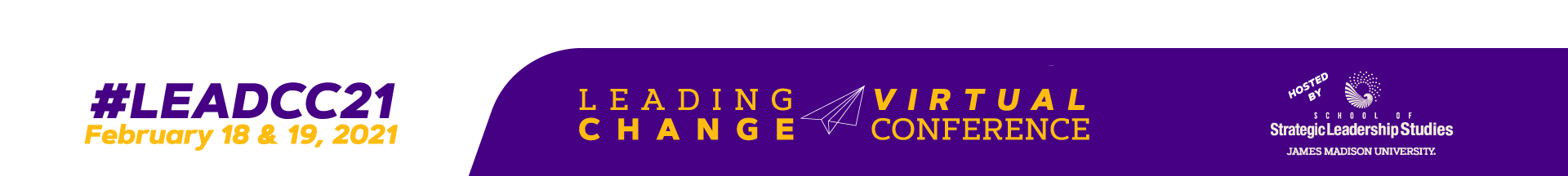 Literature Review
Non-empirical articles.

International Journal of Choice Theory and Reality Therapy

Very sparse - rarely leadership or management related
Previously:
Journal of Reality Therapy
International Journal of Reality Therapy
International Journal of Choice Theory
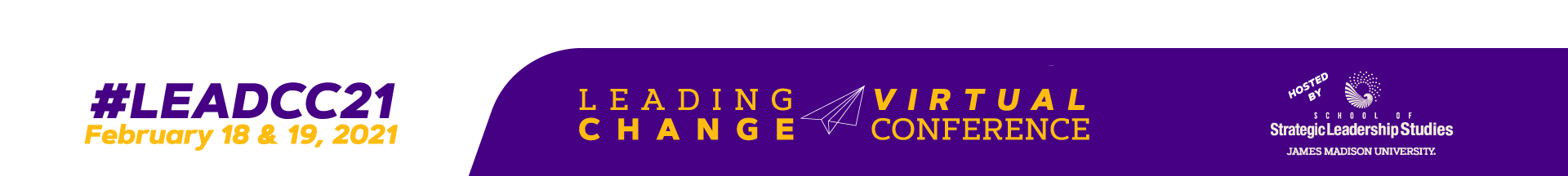 Has this work been done in Japan?
Active organizations:
William Glasser Institute (WGI) – Japan
Japan Association for Choice Theory Psychology (JACTP)

Proficiency Test of Choice Theory in a Business Setting – created by Japanese consulting company

Work in Japan appears to be practitioner focused….
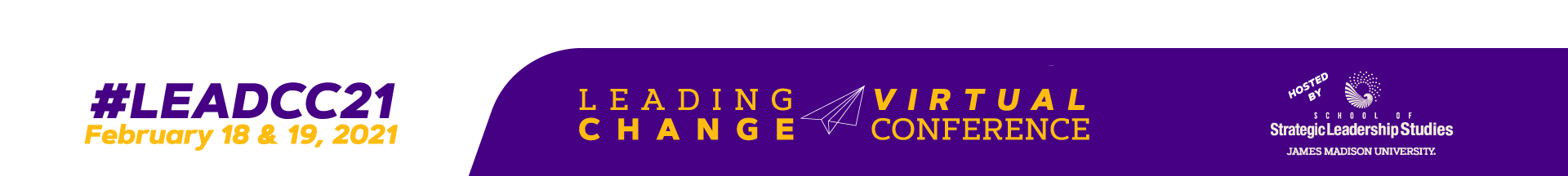 Next Steps for Research
Theory paper that positions Choice Theory in comparison with similar organizational leadership perspectives
The development of a Choice Theory Lead Management Scale
Analyze influences of culture 
Compare outcome differences of existing organizations on lead management – may be a first step for empirical work
Analyze effects of Choice Theory Lead Management training and coaching interventions.
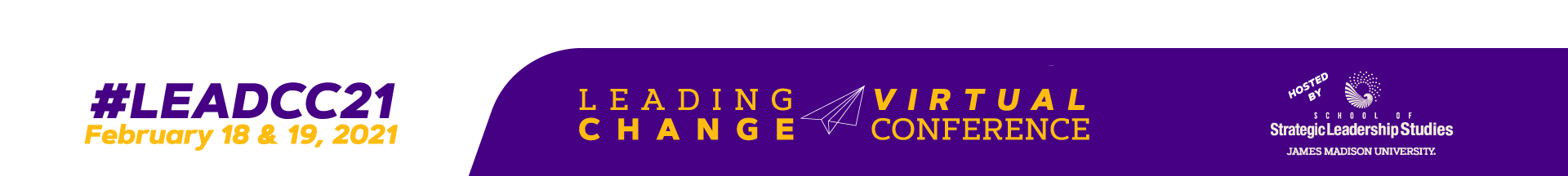 Questions and/or Suggestions
Thank you!
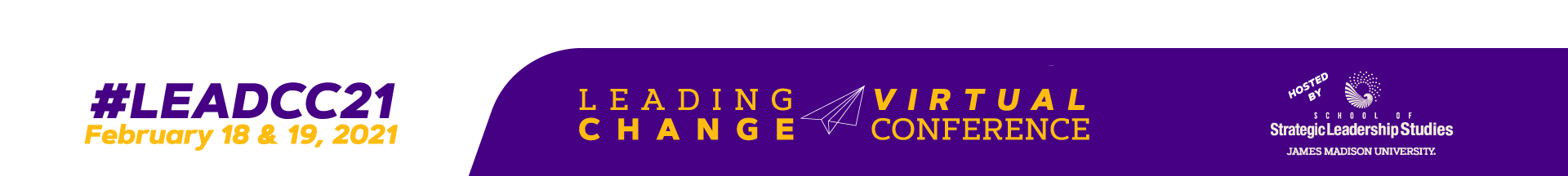 Selected resources
Glasser, W. (1994) The control theory manager: Combining the control theory of William Glasser with the wisdom of W. Edwards Deming to explain both what quality is ant what lead-managers do to achieve it. HarperBusiness
Glasser, W. (1998) Choice theory: A new psychology of personal freedom. Harper
Glasser books
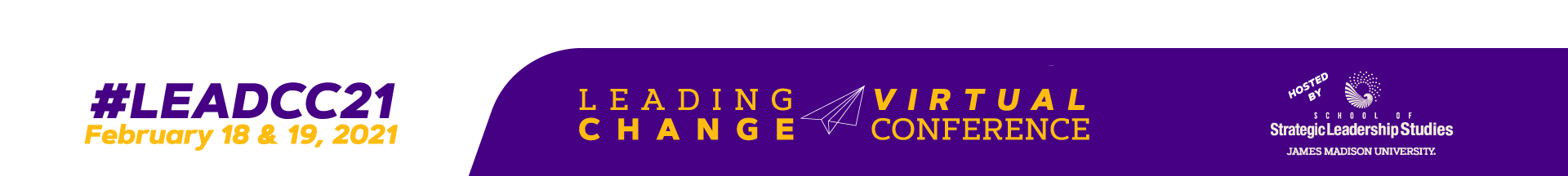